INSTRUCTOINS FOR NARRATION
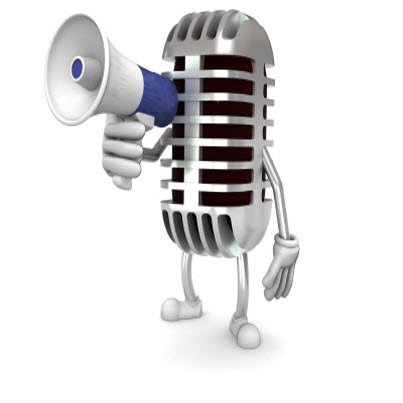 To hear the narration:
Make sure your volume is turned up
On toolbar, selected Slide Show make sure ‘Play Narrations’ and ‘Use Timings’ is clicked 
Under the same toolbar heading, choose either play ‘From Beginning’ or ‘From Current Slide’
Slides will advance automatically
PROCESS TRAINING
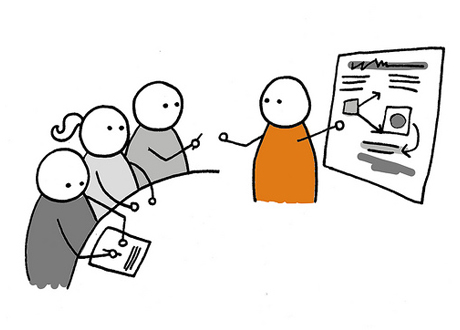 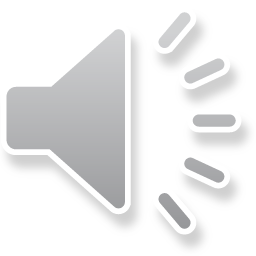 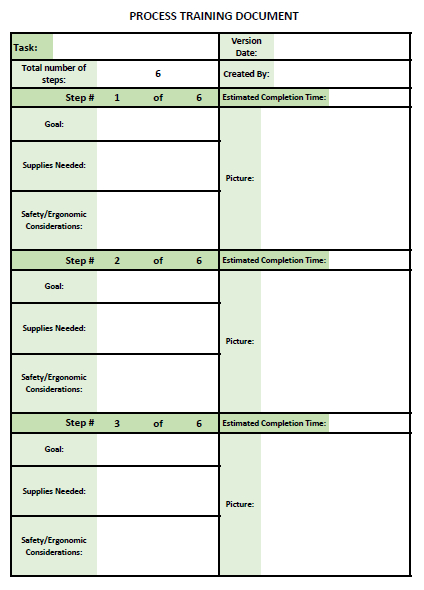 PURPOSE
A template for establishing a standardized procedure for a task
Keep at the task site 
Used for teaching new employees and as a reference while working
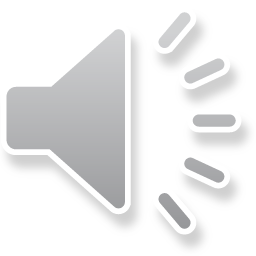 INSTRUCTIONS
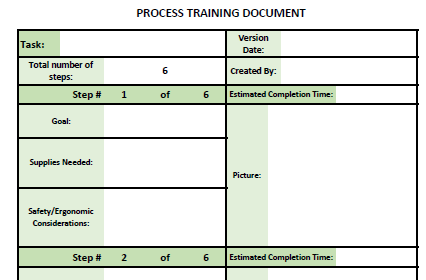 Version date is important to ensure the newest process is being used at all times
Task should be clearly identified 
Task should be broken down into steps (six is the default number of steps but can be changed to fit the specific task)
Created by should show the team or employee responsible for filling out the document
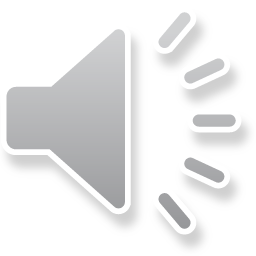 INSTRUCTIONS
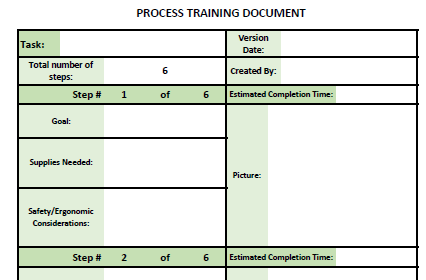 Each step should include:
Goal- what will be accomplished at the end of that step
Supplies needed- all things needed to complete this step (tools, parts, and safety equipment etc.) 
Safety/ergonomic concerns that workers should be aware of
Picture of the process
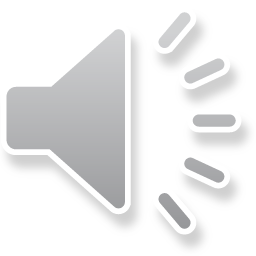 INSTRUCTIONS
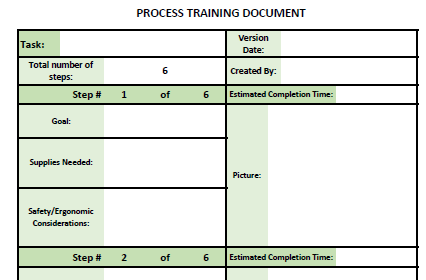 Each step should also include an estimated completion time. 
Can be a range
Used to standardize the process and keep the workers on a comfortable but steady production pace
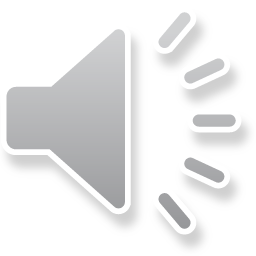